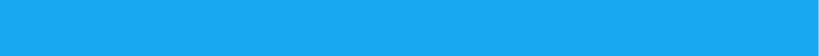 자신을 나타낼 수 있는 키워드 기재 必
텐마인이
되고자 하는
ㅇㅇㅇ!
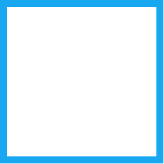 사진
구분 : 신입 / 경력
지원 부문 :  
희망 연봉 :
정보/학력사항
정보
  · 나이 : 만  ㅇㅇ세
  · 연락처 : 
  · 이메일 :
2) 학력사항
    · ㅇㅇ고등학교 /  ㅇㅇ대학교(학과명 기재 必)   /  ㅇㅇ대학원(학과명 기재 必)
경험/경력사항(총 경력기간 : ㅇ년 ㅇ개월)  ※ 필요 시, 추가 생성하여 기재
1) 업체명 : 
  · 기간 : 0000.00.00 – 0000.00.00(ㅇ년 ㅇ개월)
  · 담당업무 :
2) 업체명 : 
  · 기간 : 0000.00.00 – 0000.00.00(ㅇ년 ㅇ개월)
  · 담당업무 :
봉사활동
진행 여부 : 여 / 부
기관명 :                          (진행 기간 :                            )
입사 후 봉사활동 참여 여부 : 여 / 부
    -  업무시간 외 봉사활동 참여 가능 여부 : 여 / 부
자격증(외국어 포함) &사용 가능 프로그램
운전면허증 소지 여부 :  여 / 부 ( 취득일자 :               )
자격증명 :                                 (취득일자 :                )
                                                        (취득일자 :                )
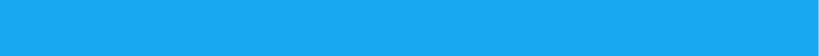 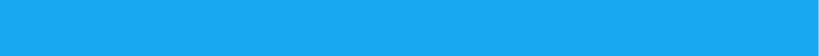 자기소개서
경력기술서
회사명 : 
  · 부서명 및 담당 직무명 :
  · 연봉 : 
  · 경력 상세 기술 :
2) 회사명 : 
  · 부서명 및 담당 직무명 : 
  · 연봉 :  
  · 경력 상세 기술 :
입사 바라기
알게된 경위 : 홈페이지 / 취업포털 / SNS / 임직원 인재추천 (추천자 :                   )
입사 희망 의지 : 합격 즉시 / 급여 등 처우 협의 후 결정 / 타사 비교 후 입사 / 기타(                                    )
입사 희망 사유 : 회사 비전 / 조직문화 / 급여 처우 / 여가복지 / 직무
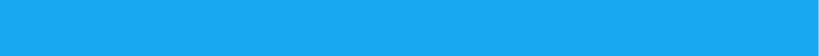 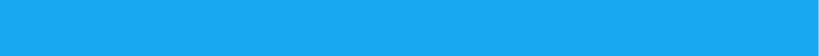 [선택 정보의 수집 및 이용 동의]
회사에서는 구직자의 입사전형 진행을 위해 구직자의 동의를 받고, 
아래와 같은 개인정보를 선택적으로 수집 및 이용합니다.
 
1. 수집하는 항목
   - SNS 계정, 경력 정보(전 직장 동료명, 전 직장 동료 전화번호), 취미/ 특기, 주량, 흡연여부
    * 전 직장 동료명과 전화번호를 회사에 제공하는 것에 대해서는 구직자가 전 직장 동료에게 동의를 받을 의무가 
      있으며, 회사에서는 구직자가 작성한 정보를 활용하여 전 직장 동료에게 전화를 할 수 있습니다.
2. 수집 및 이용 목적
   - 입사 전형 진행, 업무 적합성 판단을 위한 참고 자료로 활용
3. 보유 및 이용 기간
   - 채용 여부가 확정되면 확정된 채용대상자를 제외한 구직자의 채용서류는 지체 없이(5일 이내) 파기
4. 동의를 거부할 권리 및 동의 거부에 따른 불이익
   - 지원자는 선택 정보의 수집, 이용 등과 관련한 사항에 대하여 원하지 않는 경우 동의를 거부할 수 있으며, 
     거부시에도 서류 접수가 가능합니다.

   위와 같이 개인정보를 수집·이용하는데 동의하십니까?
   ※ 선택 정보 입력 시, 반드시 ‘동의란’에      체크해 주시기 바랍니다.
동 의
미 동 의
[선택 정보]  ※ 일부 항목에 대해서만 선택적으로 기재하는 것도 가능합니다.
SNS
블로그  :                                                      (블로그 이웃수 :        )
페이스북 :                                
트위터 : 
인스타그램 :                                                        (팔로워수 :       )
기타 : 
계정 無 :
기타
전 직장 경력 정보
    - 전 직장 회사명 :               / 동료명 :               /  전화번호 : 
2) 기타
    - 주량 :  
    - 흡연 여부 :  여 / 부
지원서 상 기재된 내용이 사실과 다른 경우에는 입사 취소될 수 있음을 확인합니다.
           년         월         일                          지원자 :                      (인)  ※ 서명 이미지 등록 必
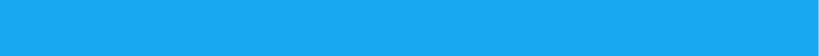